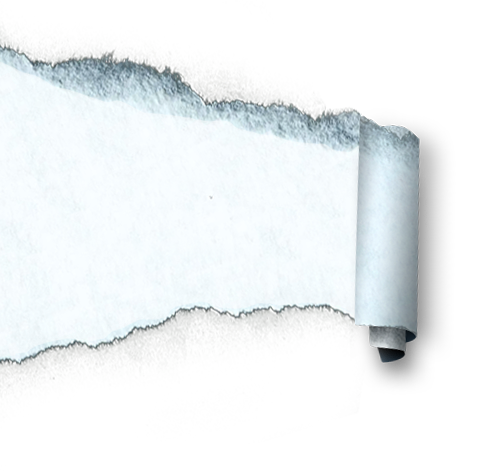 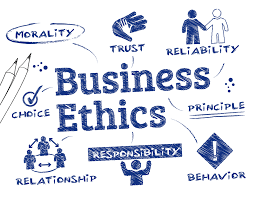 Business Ethics
By Gloria Chen
2023
目錄
CONTENTS
02
01
04
03
Define Business  Ethics
Why  you care?
Why Law Cannot Replace Business Ethics
Society's Expectations for Business Ethics
PART 1
Define Business  Ethics
Define Business  Ethics
Business ethics from different prospectives
01
Key components of business ethics
Basic ideas
Of Business Ethics
Definition of Business Ethics
01
Introduction to Business Ethics
1
The Relationship Between Business Ethics and Morality
2
Carroll's Pyramid of Corporate Social Responsibility.
3
Business ethics
4
EGS，Environment, Social, Governance
5
Business Ethic Theories-You should know
Business Ethics
It involves examining ethical dilemmas and making choices that are morally right and socially responsible. 
Business ethics address issues such as 
Fairness
Honesty, 
Integrity, 
Respect for human rights, 
Environmental sustainability, 
The overall impact of business practices on society.
Like finance and marketing, ethics has become an essential business function. But why?
If I disregard business ethics and focus solely on strategy, wouldn't I make more money?
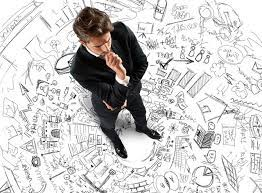 Environmental degradation
Bribery and corruption
Exploitation of labor
Exaggerated advertising 
  & deceiving consumers
This is all for  the sake of doing business!
The reasons for why you should care about business ethics
Brand recognition and growth
Increased ability to negotiate
Increased trust in products and services
Customer retention and growth
Attracts talent
Attracts investors
https://www.youtube.com/watch?v=UAZ8Ts9CC6I
https://www.youtube.com/watch?v=NdOUvP_nZX0
01
02
03
01
The Relationship Between Business Ethics & Moral
Decision-Making and Accountability
Impact and Stakeholder Consideration
Definition and Scope
Business Ethics VS Moral
Definition:
What is the difference between business ethics and personal morals, and how do they influence decision-making in the business context? 
Scope:
Should business ethics be tailored to fit cultural norms and practices, or are there universal moral principles that should be consistently applied in all business settings?
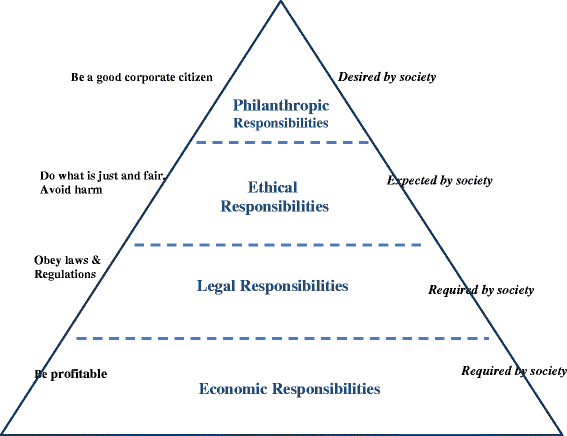 Carroll's Pyramid of Corporate Social Responsibility
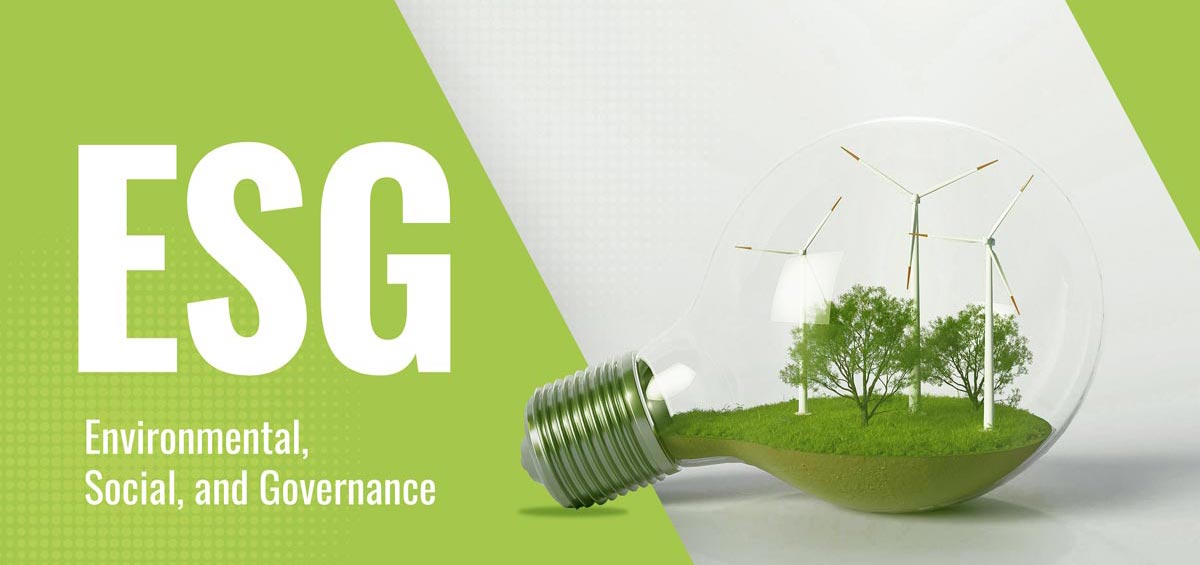 https://www.youtube.com/watch?v=AkbGz3CYvqE&t=142s
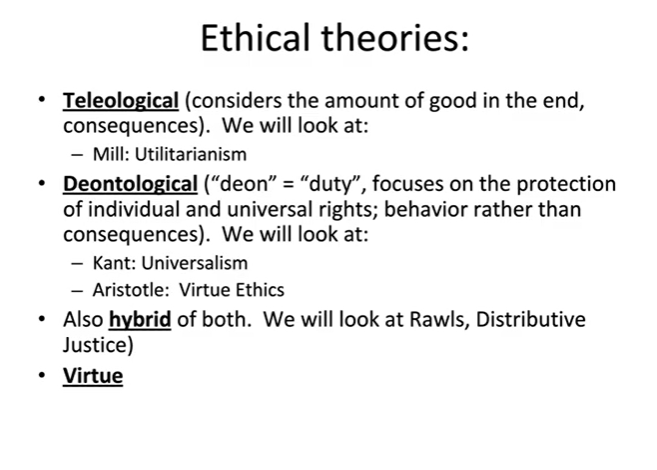 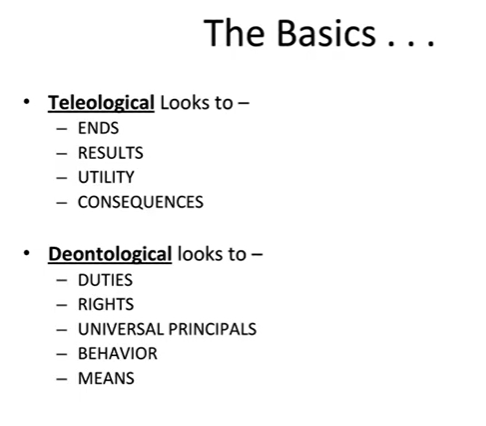 https://capture.dropbox.com/JHLUQUwwW6EXPMrN
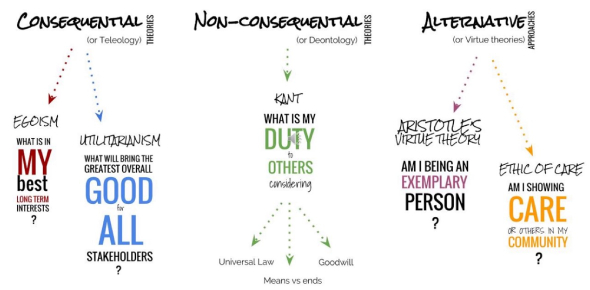 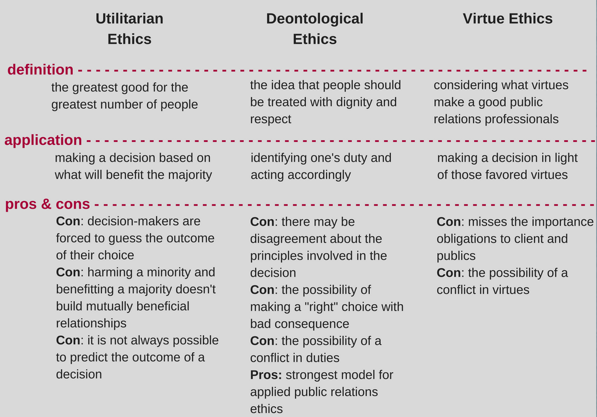 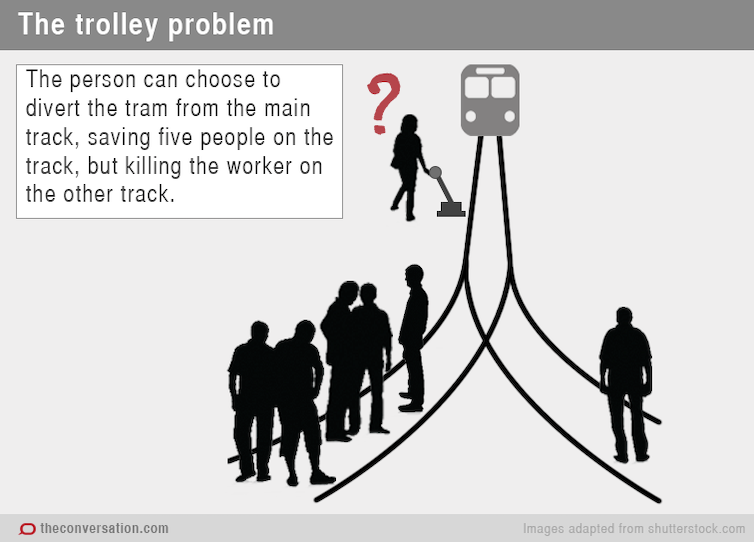 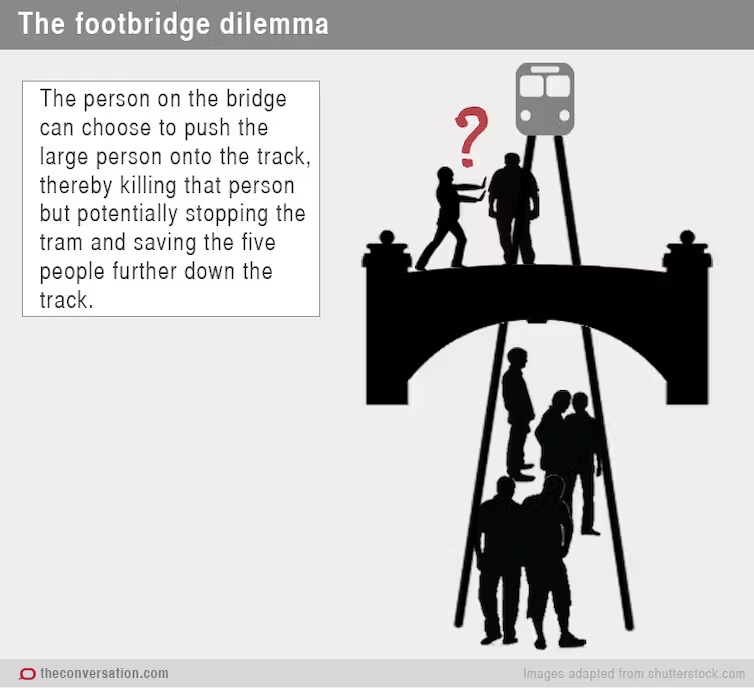 https://www.youtube.com/watch?v=bOpf6KcWYyw&t=89s
Stakeholder Theory
A broader and more comprehensive perspective

Moral responsibilities

Impact of stakeholders
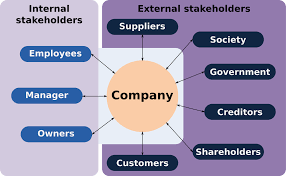 PART 2
Why you care?
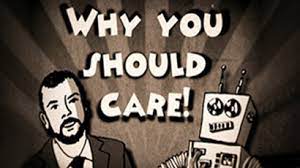 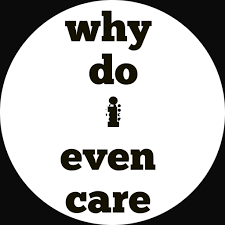 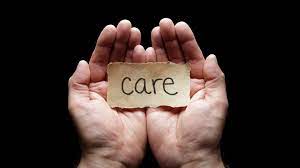 Why  you care?
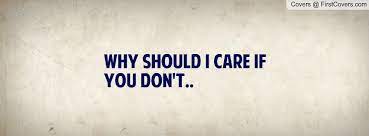 Why should we care about
 business ethics?
In recent years, there have been significant cases of corporate
 misconduct and business ethics issues.
2
1
3
Ethic
Parmalat
Enron
WorldCom
5
4
6
Mitsubishi Motors
Volkswagen
Royal Dutch Shell
Regarding the misconduct

Who?
Who is the mastermind behind the misconduct? 
Who are the victims? 
Who should be held responsible? 
What are the motives of the perpetrators (rulebreaker)?
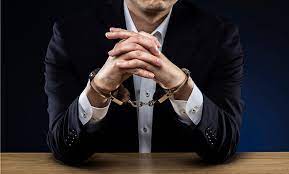 The reasons?
What are the reasons leading to the occurrence of the misconduct? 
Legal loopholes?
Inadequate law enforcement?
Distorted behavioral incentives? 
Culture prospect?
Is the occurrence of the misconduct an individual act or a collaborative effort?
Is there a culture of corruption within the organization? 
Is corporate ethics being neglected? 
Are these misconduct cases isolated incidents or a widespread phenomenon? 
What are the short-term and long-term impacts of the misconduct on society? 
How can we prevent these misconduct cases from happening again?
Unethical business practices-related items.

Individual self-interest infringes upon the common good of the public.
Evil deeds erode morality.
Greed buries conscience.
Abuse of power violates justice.
Values become distorted.
Ignorance towards morality.
Numb and indifferent towards morality.
Lacking the ability to grasp ethics in situations of moral ambiguity and ethical conflicts.
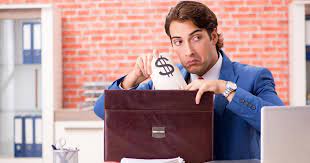 Reasons for corporations neglecting social responsibility.
Ethics and profitability are mutually exclusive.
As long as a company is not breaking the law, it is acceptable for it to act immorally.
Using public relations skills and online relationships can resolve any issues.
Concerns about ethics should be the responsibility of society and the government.
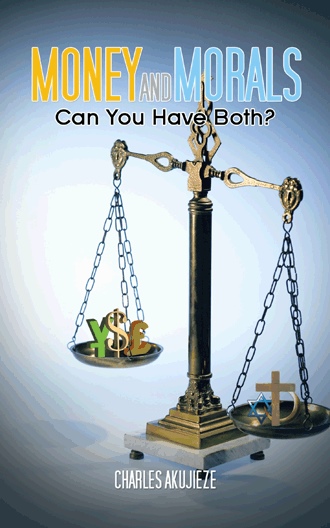 Several popular myths about ethics in business.
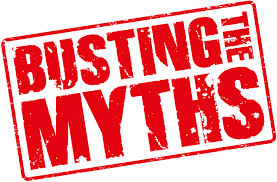 1)Business & ethics are inherently contradictory, and the term "business ethics" or "corporate ethics" is an oxymoron. (contradicted)
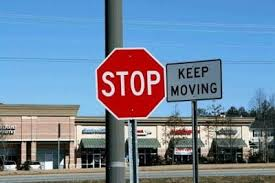 2) Business ethics is not equivalent to simply obeying the law
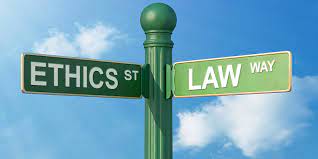 Not all actions can or should be regulated by the law
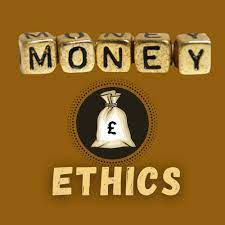 3) 
Business and ethics are unrelated
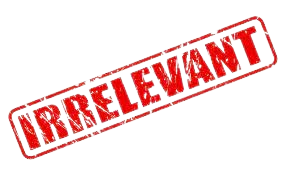 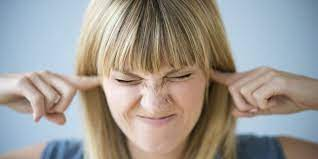 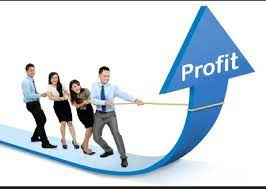 4) The "Profit First, Ethics Later" theory
PART 3
Why Law Cannot Replace Business Ethics
Relying solely on the law is insufficient to restrain corporate behavior that harms society
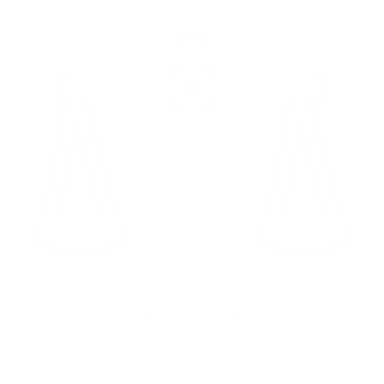 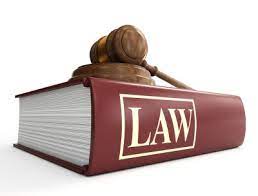 Because
Business is closely intertwined with society
The law can only provide corporations with the minimum level of restraint
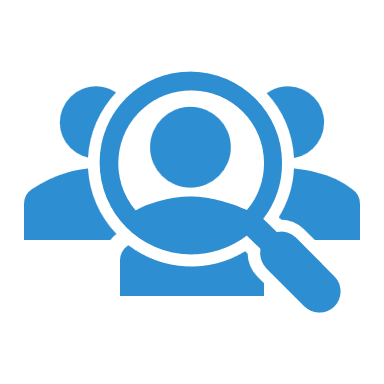 Why can't the law restrain a company's ethics?
The issue of time lag in legislation
Limitations in legislation
Challenges in law enforcement
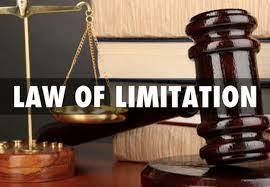 PART 4
Society's expectations of corporate ethics
Taking Care of Employee Welfare:
Providing competitive compensation packages and ensuring employee safety.

Offering excellent retirement plans and healthcare benefits to employees.
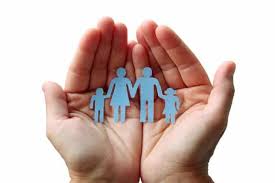 Providing Good Customer Service:

Being honest and reliable in all interactions with customers.

Ensuring product safety and high-quality standards.

Offering fair pricing for products.
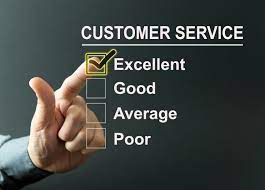 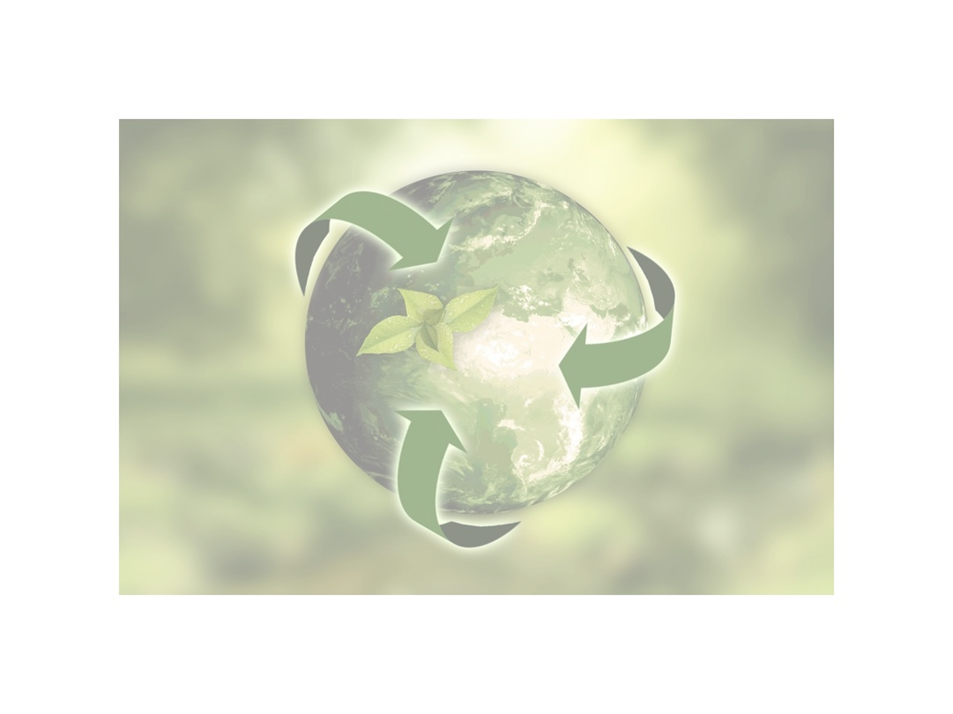 Environmental Responsibility:
Protecting the surrounding environment and minimizing the company's environmental footprint.
Engaging in more local activities or sponsoring community outreach in the area.
Supporting social initiatives and charitable causes.
Working towards reducing or eliminating pollution.
https://www.youtube.com/watch?v=ByFHADqt_KU
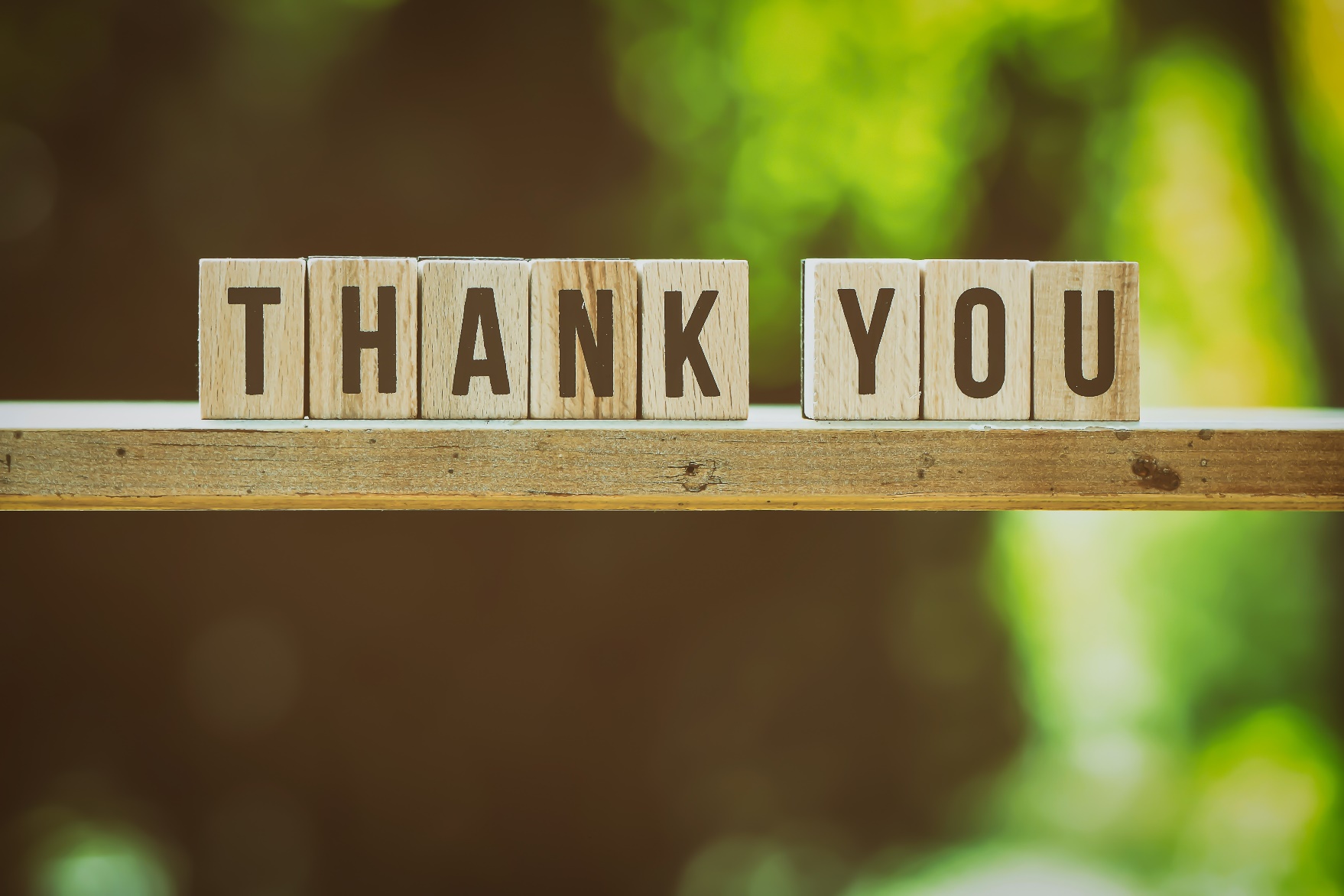